Non-blocking data structures and transactional memory
Tim Harris, 17 November 2017
Lecture 7
Linearizability
Lock-free progress properties
Hashtables and skip-lists
Queues
Reducing contention
Explicit memory management
Linearizability
3
More generally
Suppose we build a shared-memory data structure directly from read/write/CAS, rather than using locking as an intermediate layer
Data structure
Data structure
Locks
H/W primitives: read, write, CAS, ...
H/W primitives: read, write, CAS, ...
Why might we want to do this?
What does it mean for the data structure to be correct?
4
What we’re building
A set of integers, represented by a sorted linked list
find(int) -> bool
insert(int) -> bool
delete(int) -> bool
5
Searching a sorted list
find(20):
20?
30
H
10
T
find(20) -> false
6
20
Inserting an item with CAS
insert(20):

30  20
30
H
10
T
insert(20) -> true
7
20
25
Inserting an item with CAS
insert(20):
insert(25):

30  20

30  25
30
H
10
T
8
20
Searching and finding together
-> false
find(20)
insert(20)
-> true
20?
This thread saw 20 was not in the set...
...but this thread succeeded in putting it in!
30
H
10
T
Is this a correct implementation of a set?
Should the programmer be surprised if this happens?
What about more complicated mixes of operations?
9
Correctness criteria
Informally: 

Look at the behaviour of the data structure (what operations are called on it, and what their results are).  If this behaviour is indistinguishable from atomic calls to a sequential implementation then the concurrent implementation is correct.
10
Sequential history
No overlapping invocations:
T1: insert(10)
-> true
T2: insert(20)
T1: find(15)
-> true
-> false
time
10
10, 20
10, 20
11
Concurrent history
Allow overlapping invocations:
insert(10)->true
insert(20)->true
Thread 1:
time
Thread 2:
find(20)->false
12
Linearizability
Is there a correct sequential history:
Same results as the concurrent one
Consistent with the timing of the invocations/responses?
13
Example: linearizable
insert(10)->true
insert(20)->true
Thread 1:
time
Thread 2:
A valid sequential history: this concurrent execution is OK
find(20)->false
14
Example: linearizable
insert(10)->true
delete(10)->true
Thread 1:
time
Thread 2:
A valid sequential history: this concurrent execution is OK
find(10)->false
15
Example: not linearizable
insert(10)->true
insert(10)->false
Thread 1:
time
Thread 2:
delete(10)->true
16
20
Returning to our example
find(20)
-> false
insert(20)
-> true
20?
30
H
10
T
A valid sequential history: this concurrent execution is OK
find(20)->false
Thread 1:
Thread 2:
insert(20)->true
17
Recurring technique
For updates:
Perform an essential step of an operation by a single atomic instruction
E.g. CAS to insert an item into a list
This forms a “linearization point”
For reads: 
Identify a point during the operation’s execution when the result is valid 
Not always a specific instruction
18
Adding “delete”
First attempt: just use CASdelete(10):

10  30
30
H
10
T
19
20
Delete and insert:
delete(10) & insert(20):


10  30
30  20
30
H
10
T

20



10  30
30  30X
20
30  20
Logical vs physical deletion
Use a ‘spare’ bit to indicate logically deleted nodes:

30
H
10
T

21
Delete-greater-than-or-equal
DeleteGE(int x) -> int
Remove “x”, or next element above “x”
30
H
10
T
DeleteGE(20) -> 30
H
10
T
22
Does this work: DeleteGE(20)
1. Walk down the list, as in a normal delete, find 30 as next-after-20
30
H
10
T
2. Do the deletion as normal: set the mark bit in 30, then physically unlink
23
Delete-greater-than-or-equal
B must be after A (thread order)
insert(25)->true
insert(30)->false
A
B
Thread 1:
time
C
Thread 2:
A must be after C (otherwise C should have returned 15)
deleteGE(20)->30
C must be after B (otherwise B should have succeeded)
24
Lock-free progressproperties
25
Progress: is this a good “lock-free” list?
OK, we’re not calling pthread_mutex_lock... but we’re essentially doing the same thing
static volatile int MY_LIST = 0;

bool find(int key) {

  // Wait until list available
  while (CAS(&MY_LIST, 0, 1) == 1) {   }
  ... 
  // Release list
  MY_LIST = 0;
}
26
“Lock-free”
A specific kind of non-blocking progress guarantee
Precludes the use of typical locks
From libraries
Or “hand rolled”
Often mis-used informally as a synonym for
Free from calls to a locking function
Fast
Scalable
27
“Lock-free”
A specific kind of non-blocking progress guarantee
Precludes the use of typical locks
From libraries
Or “hand rolled”
Often mis-used informally as a synonym for
Free from calls to a locking function
Fast
Scalable
The version number mechanism is an example of a technique that is often effective in practice, does not use locks, but is not lock-free in this technical sense
28
System model
High-level operation
Insert(15)
Lookup(20)
time
H
H->10
H
H->10
New
10->20
CAS
True
True
Primitive step (read/write/CAS)
29
Wait-free
A thread finishes its own operation if it continues executing steps
Start
Start
Start
time
Finish
Finish
Finish
30
Implementing wait-free algorithms
Important in some significant niches
Worst-case execution time guarantees
General construction techniques exist (“universal constructions”)
Queuing and helping strategies: everyone ensures oldest operation makes progress
Often a high sequential overhead
Often limited scalability
Fast-path / slow-path constructions
Start out with a faster lock-free algorithm
Switch over to a wait-free algorithm if there is no progress
...if done carefully, obtain wait-free progress overall
In practice, progress guarantees can vary between operations on a shared object
e.g., wait-free find + lock-free delete
31
Lock-free
Some thread finishes its operation if threads continue taking steps
Start
Start
Start
Start
time
Finish
Finish
Finish
32
A (poor) lock-free counter
int getNext(int *counter) {
   while (true) {
       int result = *counter;
       if (CAS(counter, result, result+1)) {
           return result;
       }
   }
}
Not wait free: no guarantee that any particular thread will succeed
33
Implementing lock-free algorithms
Ensure that one thread (A) only has to repeat work if some other thread (B) has made “real progress”
e.g., insert(x) starts again if it finds that a conflicting update has occurred
Use helping to let one thread finish another’s work
e.g., physically deleting a node on its behalf
34
Obstruction-free
A thread finishes its own operation if it runs in isolation
Start
Start
time
Finish
Interference here can prevent any operation finishing
35
A (poor) obstruction-free counter
Assuming a very weak load-linked (LL) store-conditional (SC): LL on one thread will prevent an SC on another thread succeeding
int getNext(int *counter) {
   while (true) {
       int result = LL(counter);
       if (SC(counter, result+1)) {
           return result;
       }
   }
}
36
Building obstruction-free algorithms
Ensure that none of the low-level steps leave a data structure “broken”
On detecting a conflict:
Help the other party finish
Get the other party out of the way
Use contention management to reduce likelihood of live-lock
37
Hashtables and skiplists
38
Hash tables
0
16
24
5
3
11
List of items with hash val modulo 8 == 0
Bucket array: 8 entries in example
39
Hash tables: Contains(16)
1. Hash 16.  Use bucket 0
0
16
24
5
3
11
2. Use normal list operations
40
Hash tables: Delete(11)
0
16
24
5
3
11
1. Hash 11.  Use bucket 3
2. Use normal list operations
41
Lessons from this hashtable
Informal correctness argument:
Operations on different buckets don’t conflict: no extra concurrency control needed
Operations appear to occur atomically at the point where the underlying list operation occurs
(Not specific to lock-free lists: could use whole-table lock, or per-list locks, etc.)
42
Practical difficulties:
Key-value mapping
Population count
Iteration
Resizing the bucket array
Options to consider when implementing a “difficult” operation:
Relax the semantics (e.g., non-exact count, or non-linearizable count)
Fall back to a simple implementation if permitted(e.g., lock the whole table for resize)
Design a clever implementation(e.g., split-ordered lists)
Use a different data structure(e.g., skip lists)
43
Skip lists
Each node is a “tower” of random size.  High levels skip over lower levels
5
11
16
24
0
3
All items in a single list: this defines the set’s contents
44
Skip lists: Delete(11)
Principle: lowest list is the truth
5
11
16
24
0
3
2. Link by link remove “11” from the towers
3. Finally, remove “11” from lowest list
1. Find “11” node, mark it logically deleted
45
Queues
46
Work stealing queues
Try to steal an item.  May sometimes return nothing “spuriously”
PopTop() -> Item
1. Semantics relaxed for “PopTop”
2. Restriction: only one thread ever calls “Push/PopBottom”
Add/remove items, PopBottom must return an item if the queue is not empty
3. Implementation costs skewed toward “PopTop” complex
PushBottom(Item)
PopBottom() -> Item
47
Bounded deque
0
Top / V0
Items between the indices are present in the queue
1
“Top” has a version number, updated atomically with it
2
3
Bottom
“Bottom” is a normal integer, updated only by the local end of the queue
4
48
Arora, Blumofe, Plaxton
Bounded deque
void pushBottom(Item i){
   tasks[bottom] = i;
   bottom++;
}
0
Top / V0
1
2
3
Bottom
4
49
Bounded deque
void pushBottom(Item i){
   tasks[bottom] = i;
   bottom++;
}
0
Top / V0
1
Item popBottom() {
  if (bottom ==0) return null;
  bottom--; 
  result = tasks[bottom];
  <tmp_top,tmp_v> = <top,version>;
  if (bottom > tmp_top) return result;
  ….
  return null;
}
2
3
4
Bottom
50
void pushBottom(Item i){
   tasks[bottom] = i;
   bottom++;
}
Bounded deque
0
Top / V0
1
Item popBottom() {
  if (bottom ==0) return null;
  bottom--; 
  result = tasks[bottom];
  <tmp_top,tmp_v> = <top,version>;
  if (bottom > tmp_top) return result;
  ….
  return null;
}
Top / V1
Bottom
2
Item popTop() {
  if (bottom <= top) return null;
  <tmp_top,tmp_v> = <top, version>;
  result = tasks[tmp_top];
  if (CAS(	&<top,version>,
	<tmp_top, tmp_v>,
	<tmp_top+1, tmp_v+1>)) {
    return result;
  }
  return null;
}
3
4
if (bottom==top) {
  bottom = 0;
  if (CAS(	&<top,version>,
	<tmp_top,tmp_v>,
	<0,tmp_v+1>)) {
    return result;
  }
}
<top,version>=<0,v+1>
51
void pushBottom(Item i){
   tasks[bottom] = i;
   bottom++;
}
Bounded deque
0
Top / V0
1
Item popBottom() {
  if (bottom ==0) return null;
  bottom--; 
  result = tasks[bottom];
  <tmp_top,tmp_v> = <top,version>;
  if (bottom > tmp_top) return result;
  ….
  return null;
}
Bottom
2
Item popTop() {
  if (bottom <= top) return null;
  <tmp_top,tmp_v> = <top, version>;
  result = tasks[tmp_top];
  if (CAS(	&<top,version>,
	<tmp_top, tmp_v>,
	<tmp_top+1, tmp_v+1>)) {
    return result;
  }
  return null;
}
3
4
if (bottom==top) {
  bottom = 0;
  if (CAS(	&<top,version>,
	<tmp_top,tmp_v>,
	<0,tmp_v+1>)) {
    return result;
  }
}
<top,version>=<0,v+1>
52
ABA problems
result = CCC
0
Item popTop() {
  if (bottom <= top) return null;
  tmp_top = top;
  result = tasks[tmp_top];
  if (CAS(&top, top, top+1)) {
      return result;
  }
  return null;
}
1
2
Top
CCC
DDD
3
BBB
EEE
4
Bottom
AAA
FFF
53
General techniques
Local operations designed to avoid CAS
Traditionally slower, less so now
Costs of memory fences can be important (“Idempotent work stealing”, Michael et al, and the “Laws of Order” paper)
Local operations just use read and write
Only one accessor, check for interference
Use CAS:
Resolve conflicts between stealers 
Resolve local/stealer conflicts
Version number to ensure conflicts seen
54
Reducing contention
55
Reducing contention
Suppose you’re implementing a shared counter with the following sequential spec:
void increment(int *counter) {
   atomic {
       (*counter) ++;
   }
}
void decrement(int *counter) {
   atomic {
       (*counter) --;
   }
}
bool isZero(int *counter) {
   atomic {
       return (*counter) == 0;
   }
}
How well can this scale?
56
SNZI trees
Each node holds a value and a version number (updated together with CAS)
Child SNZI forwards inc/dec to parent when the child changes to/from zero
SNZI
(2,230)
SNZI
(5,250)
SNZI
(10,100)
T1
T2
T3
T4
T5
T6
SNZI: Scalable NonZero Indicators, Ellen et al
57
SNZI trees, linearizability on 0->1 change
T1 calls increment
T1 increments child to 1
T2 calls increment
T2 increments child to 2
T2 completes
Tx calls isZero
Tx sees 0 at parent
T1 calls increment on parent
T1 completes
SNZI
(0,230)
SNZI
(0,100)
T1
T2
Tx
58
SNZI trees
void increment(snzi *s) {
   bool done=false;
   int undo=0;
   while(!done) {
      <val,ver> = read(s->state);
      if (val >= 1 && CAS(s->state, <val,ver>, <val+1,ver>)) { done = true; }
      if (val == 0 && CAS(s->state, <val,ver>, <½, ver+1>)) { 
          done = true;  val=½; ver=ver+1
      }
      if (val == ½) {
          increment(s->parent);
          if (!CAS(s->state, <val, ver>, <1, ver>)) { undo ++; }
      }
   }
   while (undo > 0) {
      decrement(s->parent);
   }
}
59
Reducing contention: stack
Push
Pop
Pop
Push
Push
Existing lock-free stack (e.g., Treiber’s): good performance under low contention, poor scalability
A scalable lock-free stack algorithm, Hendler et al
60
Pairing up operations
Push(10)
Push(20)
Push(30)
Pop
Pop
20
10
61
Back-off elimination array
Stack
Contention on 
the stack?  Try 
the array
Don’t get eliminated? Try the stack
Elimination array
Operation record: Thread, Push/Pop, …
62
Explicit memory management
63
Deletion revisited: Delete(10)
30
H
10
T
30
10
H
T
30
10
H
T
64
De-allocate to the OS?
Search(20)
10
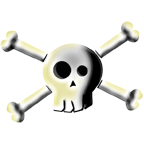 30
H
T
65
Re-use as something else?
Search(20)
100
10
200
30
H
T
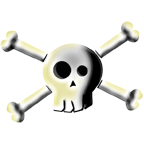 66
Re-use as a list node?
Search(20)
30
H
T
20
10
30
H
T
67
Reference counting
Decide what to access
30
10
H
T
1
1
1
1
68
Reference counting
Decide what to access
Increment reference count
30
10
H
T
2
1
1
1
69
Reference counting
Decide what to access
Increment reference count
Check access still OK
30
10
H
T
2
1
1
1
70
Reference counting
Decide what to access
Increment reference count
Check access still OK
30
10
H
T
2
2
1
1
71
Reference counting
Decide what to access
Increment reference count
Check access still OK
30
10
H
T
1
2
1
1
72
Reference counting
Decide what to access
Increment reference count
Check access still OK
Defer deallocation until count 0
30
10
H
T
1
1
1
1
73
Epoch mechanisms
Global epoch: 1000
Thread 1 epoch: -
Thread 2 epoch: -
30
H
10
T
74
Epoch mechanisms
Record global epoch at start of operation
Global epoch: 1000
Thread 1 epoch: 1000
Thread 2 epoch: -
30
H
10
T
75
Epoch mechanisms
Record global epoch at start of operation
Keep per-epoch deferred deallocation lists
Global epoch: 1000
Thread 1 epoch: 1000
Thread 2 epoch: 1000
30
H
10
T
Deallocate @ 1000
76
Epoch mechanisms
Record global epoch at start of operation
Keep per-epoch deferred deallocation lists
Increment global epoch at end of operation (or periodically)
Global epoch: 1001
Thread 1 epoch: 1000
Thread 2 epoch: -
30
H
10
T
Deallocate @ 1000
77
Epoch mechanisms
Record global epoch at start of operation
Keep per-epoch deferred deallocation lists
Increment global epoch at end of operation (or periodically)
Free when everyone past epoch
Global epoch: 1002
Thread 1 epoch: -
Thread 2 epoch: -
30
H
T
10
Deallocate @ 1000
78
The “repeat offender problem”
Free: ready for allocation
Allocated and linked in to a data structure
Escaping: unlinked, but possibly temporarily in use
79
Re-use via ROP
Decide what to access
Set guard
Check access still OK
30
10
H
T
Thread 1 guards
80
Re-use via ROP
Decide what to access
Set guard
Check access still OK
30
10
H
T
Thread 1 guards
81
Re-use via ROP
Decide what to access
Set guard
Check access still OK
30
10
H
T
Thread 1 guards
82
Re-use via ROP
Decide what to access
Set guard
Check access still OK
30
10
H
T
Thread 1 guards
83
Re-use via ROP
Decide what to access
Set guard
Check access still OK
30
10
H
T
Thread 1 guards
84
Re-use via ROP
Decide what to access
Set guard
Check access still OK
30
10
H
T
Thread 1 guards
85
Re-use via ROP
See also:  “Safe memory reclamation” & hazard pointers, Maged Michael
Decide what to access
Set guard
Check access still OK
Batch deallocations and defer on objects while guards are present
30
10
H
T
Thread 1 guards
86